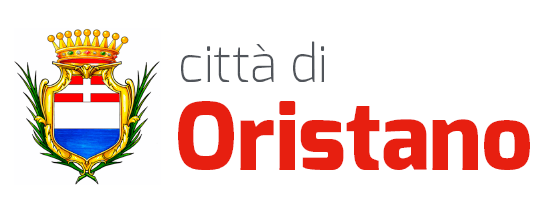 Servizio Sviluppo e Pianificazione Strategica 
europaincomune@comune.oristano.it
Firmatario del Mayor’s Adapt dal 2014
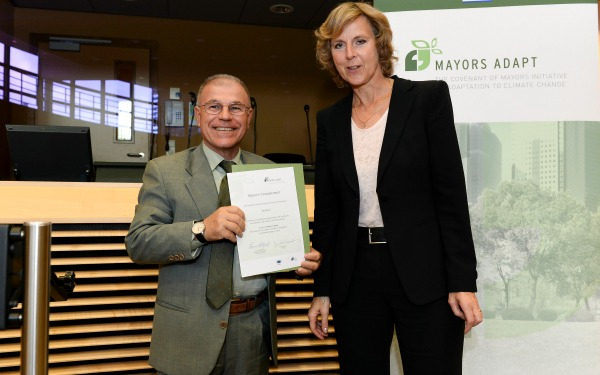 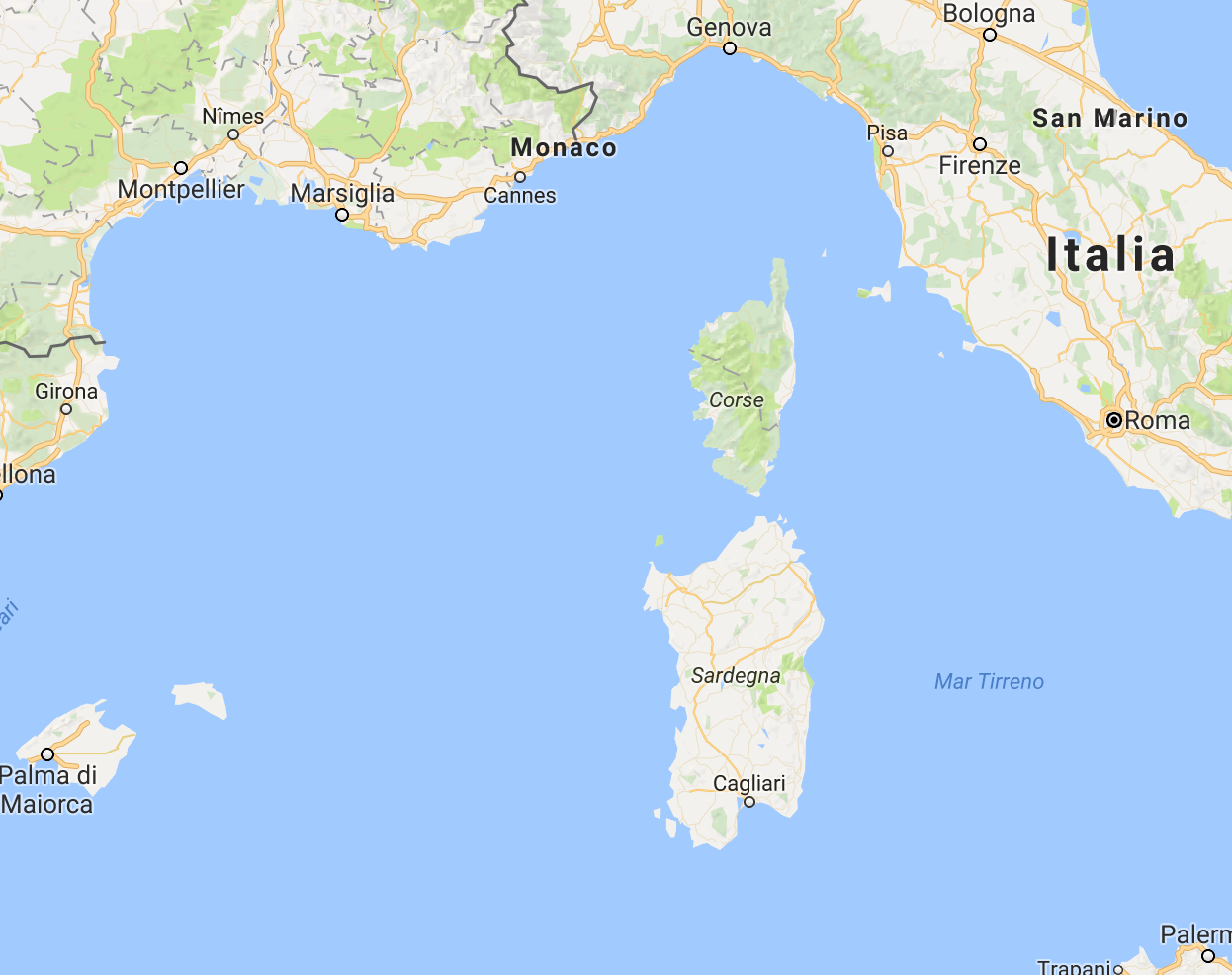 AZIONE PILOTA INNOVATIVA 
nell’ambito dell’adattamento, della prevenzione e della gestione dei rischi climatici come le alluvioni urbane da acque meteoriche
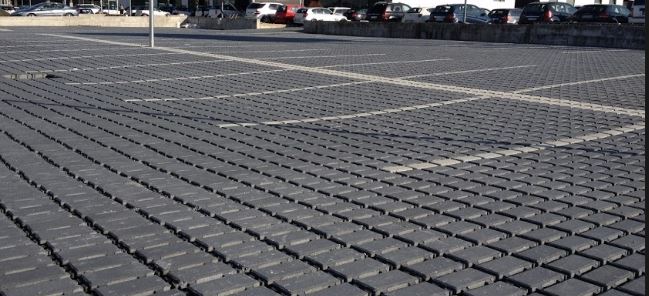 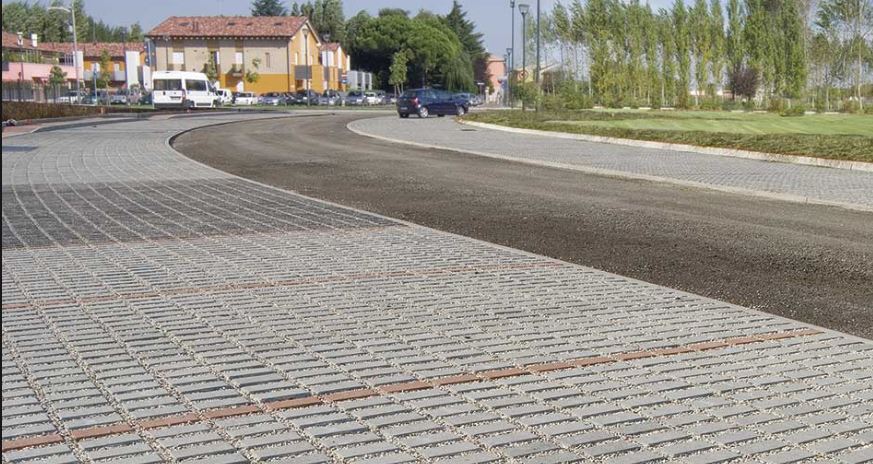 realizzazione di una pavimentazione drenante con l'uso di masselli inerbanti
Esempi di pavimentazione drenante
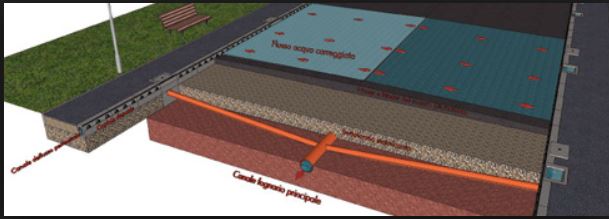 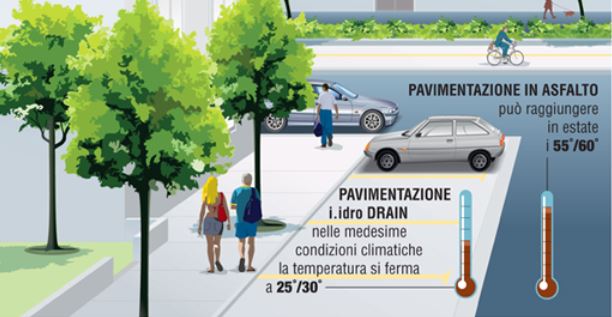 Localizzazione dell’intervento
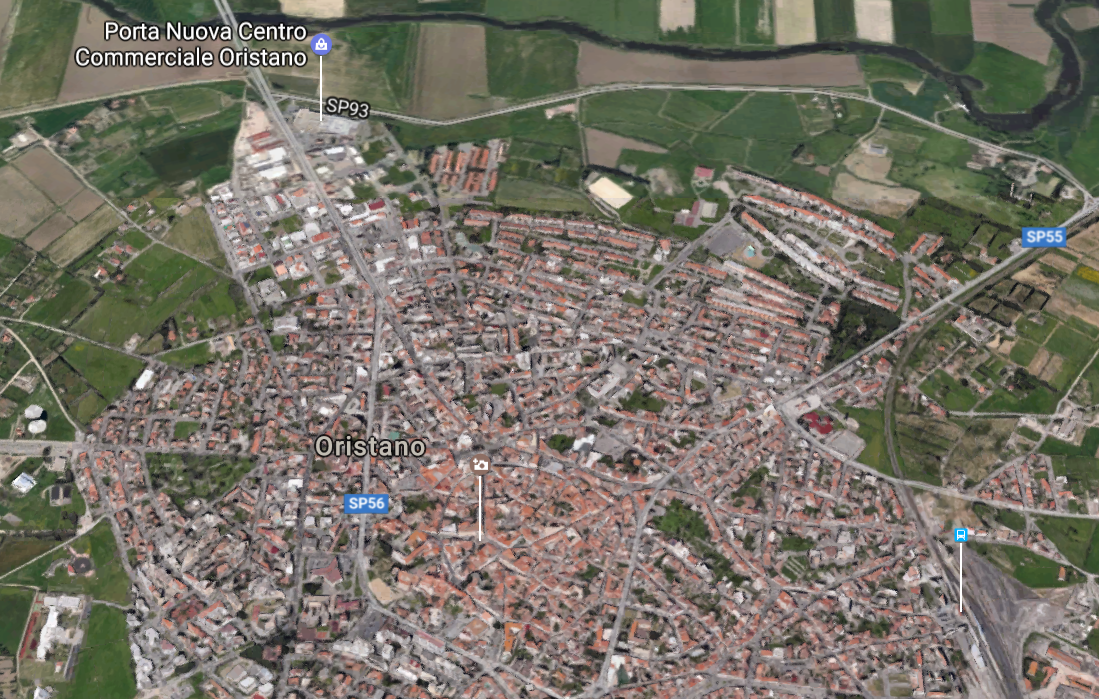 Localizzazione dell’intervento
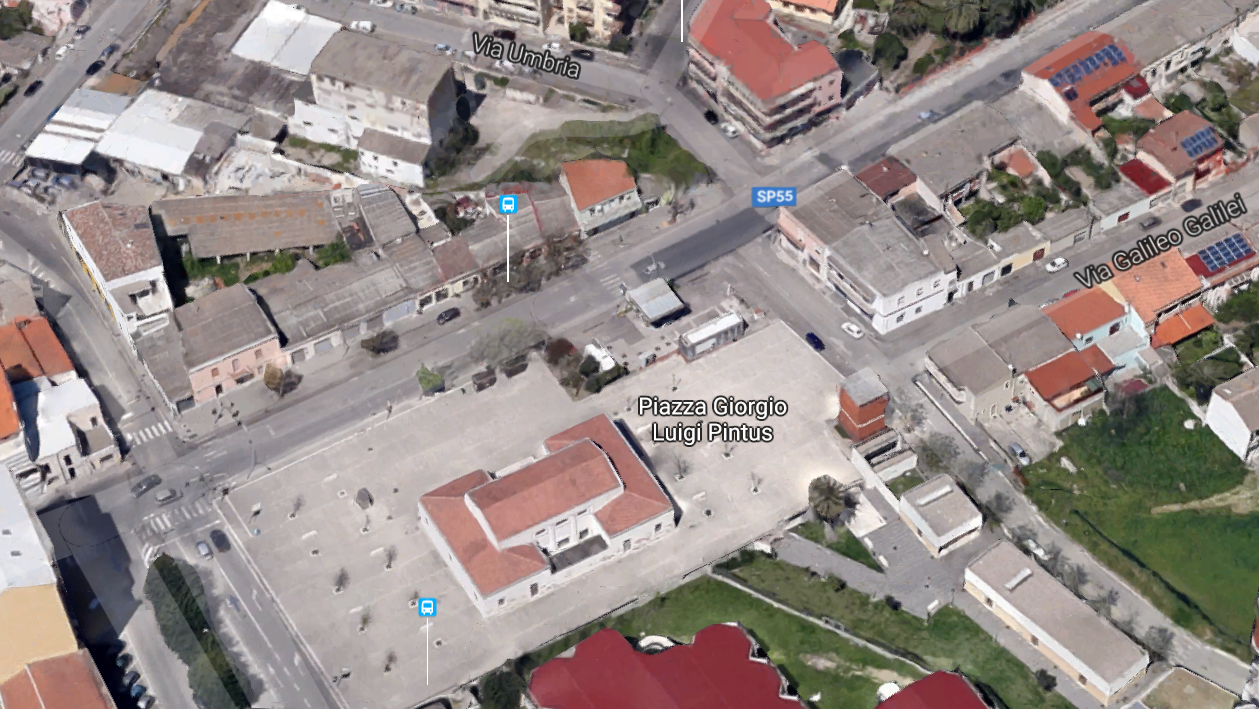 Via Vandalino Casu
Via Vandalino Casu / via Sardegna
Perché si è scelto di intervenire qui?
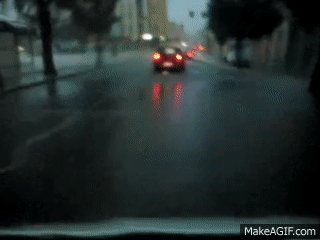 Presenza nel Piano OO.PP.
Fenomeno evidente
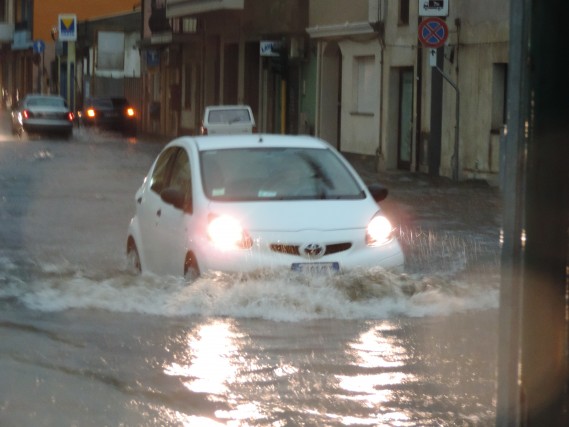 https://www.youtube.com/watch?v=6vItN8N-ScU
Budget del Comune di Oristano